On the Road to Correcting Poor Posture
Christian Ralph, Daniel Lerner, and Nikki Metzger
Presentation Overview
Modifications to Project Scope / Design Specifications
Design Alternatives Developed
Pugh Chart Analysis of Design Alternatives
Solution Overview
Proposed Budget
Problem
Multi billion dollar problem
Time off for workers & worker injuries
Long term negative effects
Needs Statement
We will develop a way to detect poor posture in users and relay feedback to them
Modifications to Project Scope / Design Specifications
System that uses sensors to detect poor posture by April 2017
Software program to process sensor data & provide feedback
Project Scope
Modified general specifications:
Sensors to measure positioning at pelvis and sternum 
Design Specifications more specific metrics
Project Timeline and Team Responsibilities kept the same
The Gold Standard
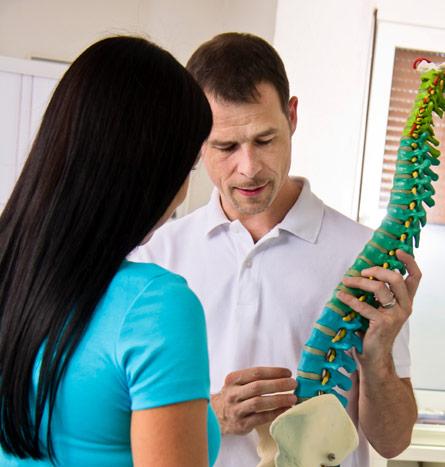 Physical Therapist to determine user’s poor posture 
Personalized, Accurate, Reliable, and Dependable Feedback
Costly, logistically infeasible
Not practical on a large scale
http://www.lifefitnesspt.com/blog/wp-content/uploads/2013/09/Physical-Fitness-for-weight-loss.jpg
Design Alternatives Developed
Active Posture Design Alternatives
New Chair Design
Harness Device 
Body Positioning Chair Attachment
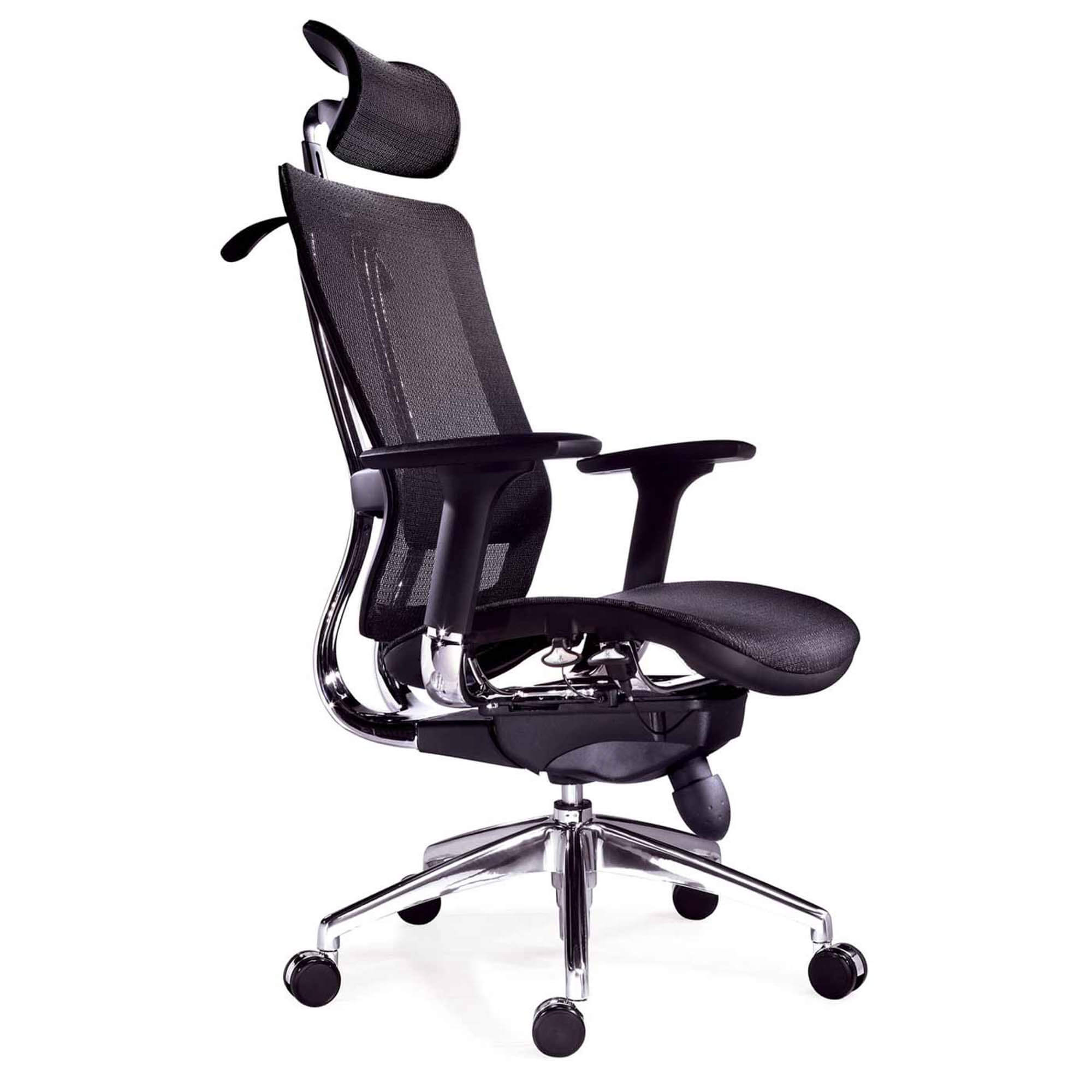 Figure 1: https://www.gentlemansgazette.com/wp-content/uploads/2015/10/A-completely-adjustable-ergonomic-chair.jpg
Active Posture Design Alternatives
New Chair Design
Harness Device 
Body Positioning Chair Attachment
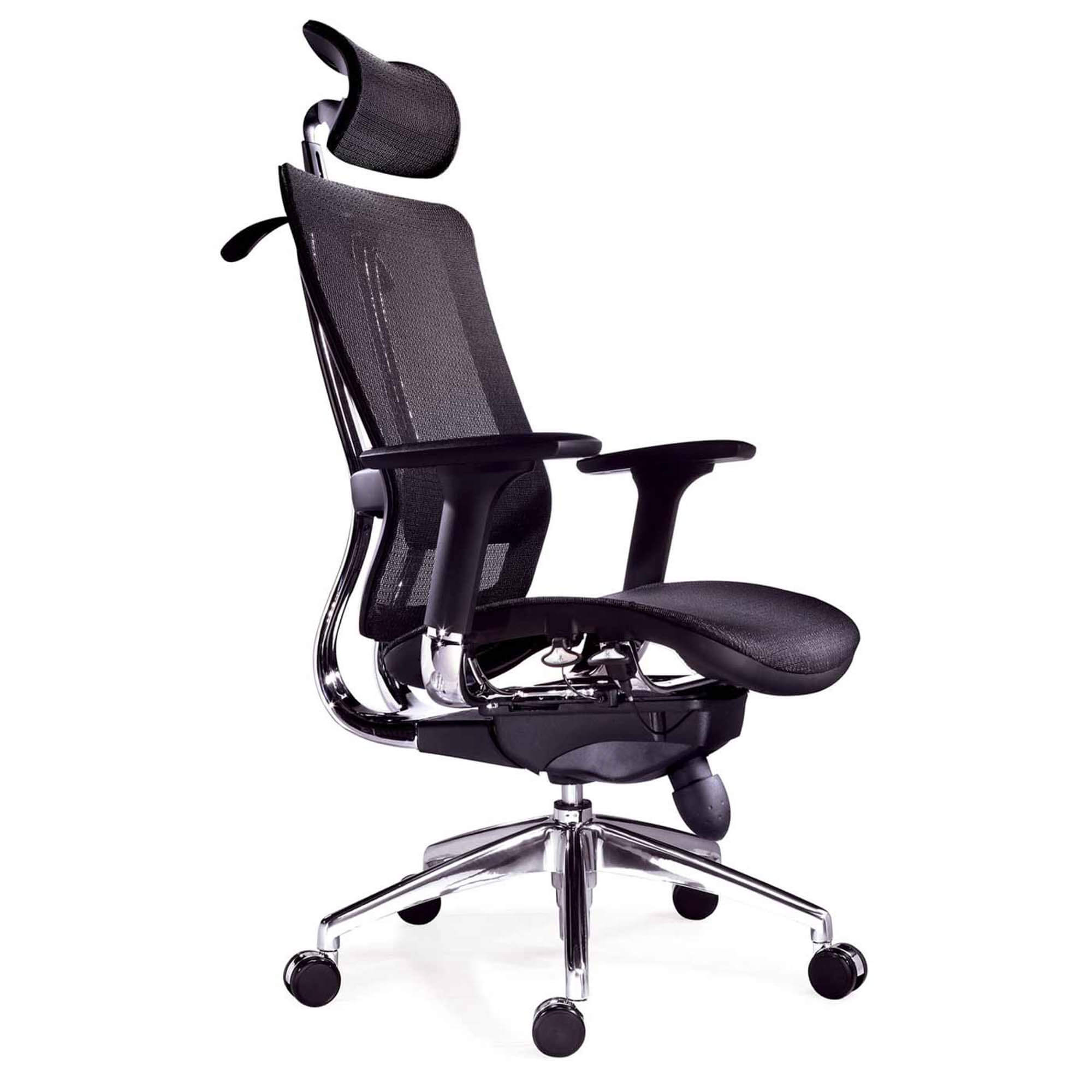 Figure 1: https://www.gentlemansgazette.com/wp-content/uploads/2015/10/A-completely-adjustable-ergonomic-chair.jpg
Active Posture Design Alternatives
New Chair Design
Harness Device 
Body Positioning Chair Attachment
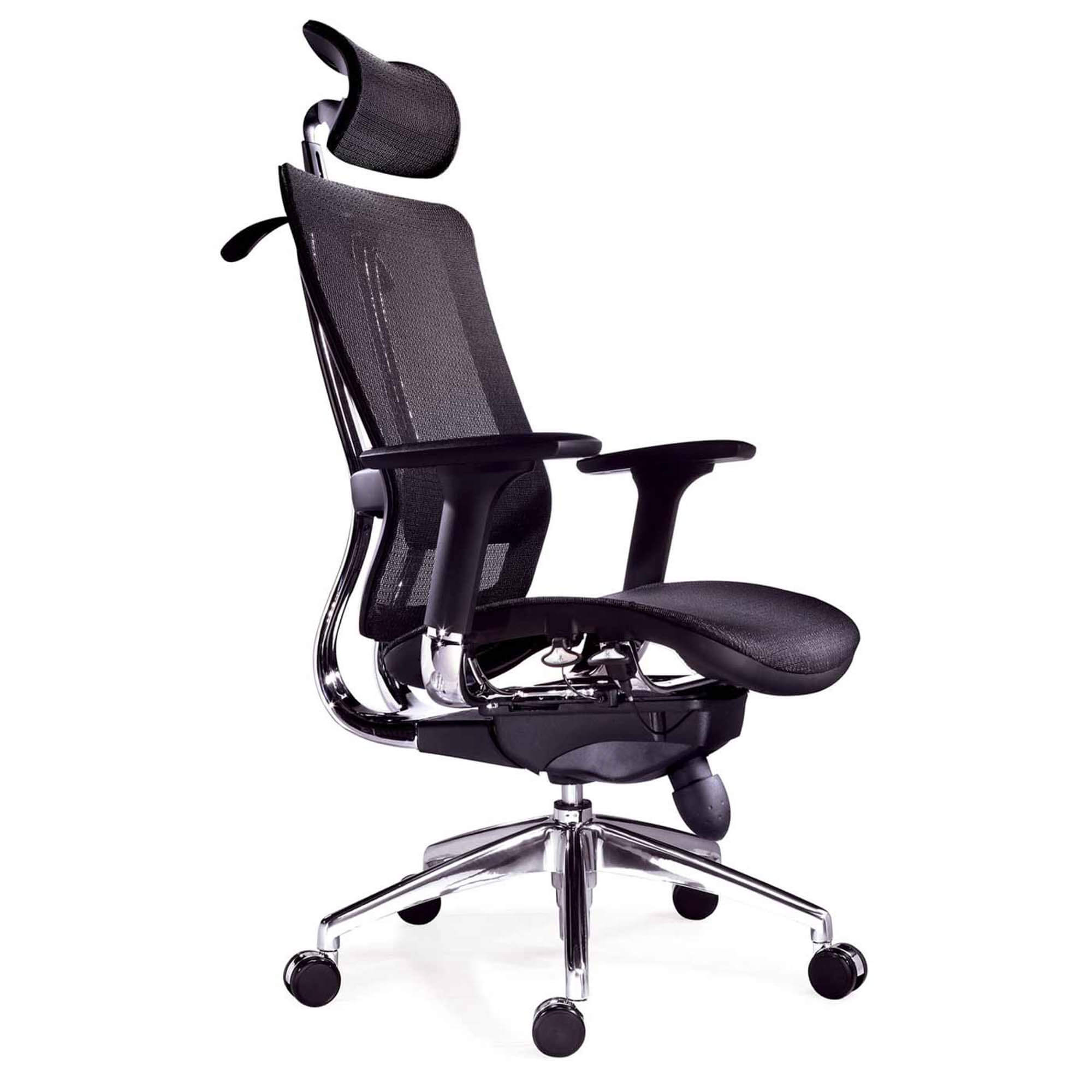 Figure 1: https://www.gentlemansgazette.com/wp-content/uploads/2015/10/A-completely-adjustable-ergonomic-chair.jpg
Sensor Device Alternatives
Device on a Belt 
Clothing Integrated Device 
Wearable Vest Design
Device on the Body
Device Attached to Shirt
Pressure Pad Seat Cushion
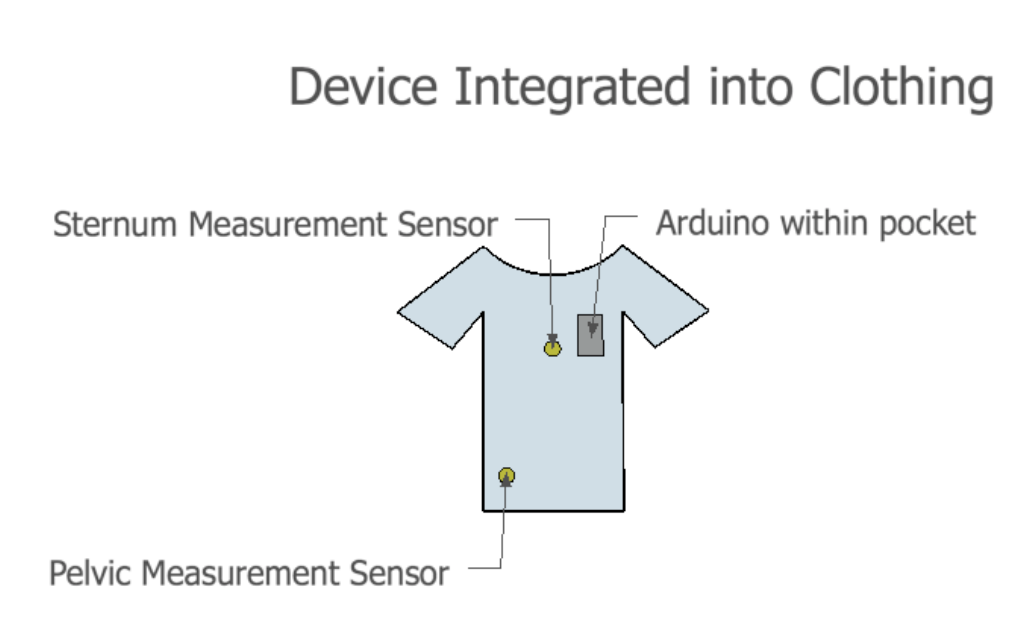 Figure 2: Sketch of Device Integrated into Clothing Solution
Sensor Device Alternatives
Device on a Belt 
Clothing Integrated Device 
Wearable Vest Design
Device on the Body
Device Attached to Shirt
Pressure Pad Seat Cushion
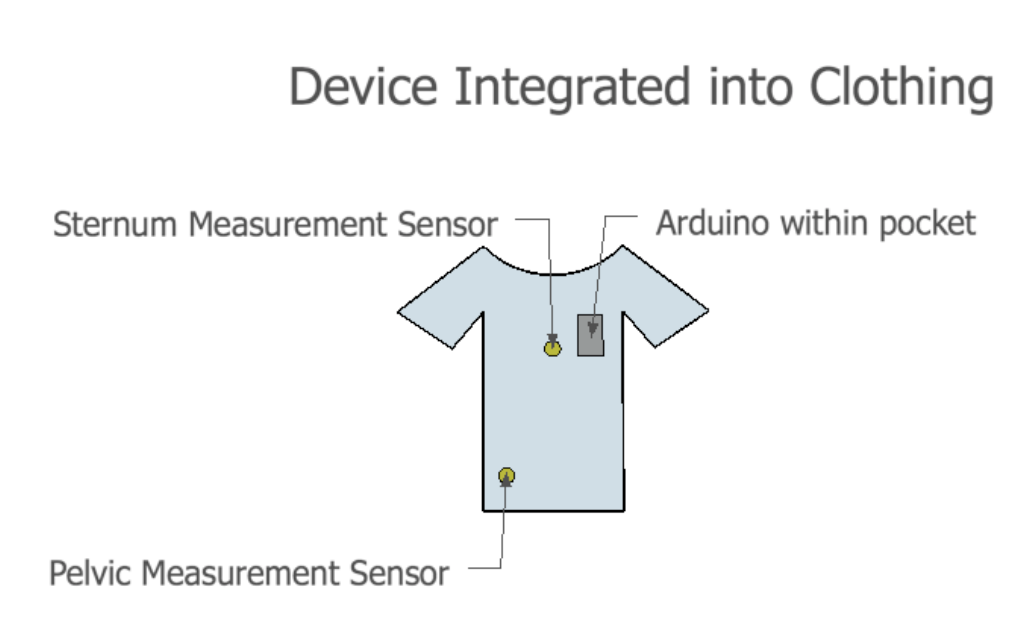 Figure 2: Sketch of Device Integrated into Clothing Solution
Sensor Device Alternatives
Device on a Belt 
Clothing Integrated Device 
Wearable Vest Design
Device on the Body
Device Attached to Shirt
Pressure Pad Seat Cushion
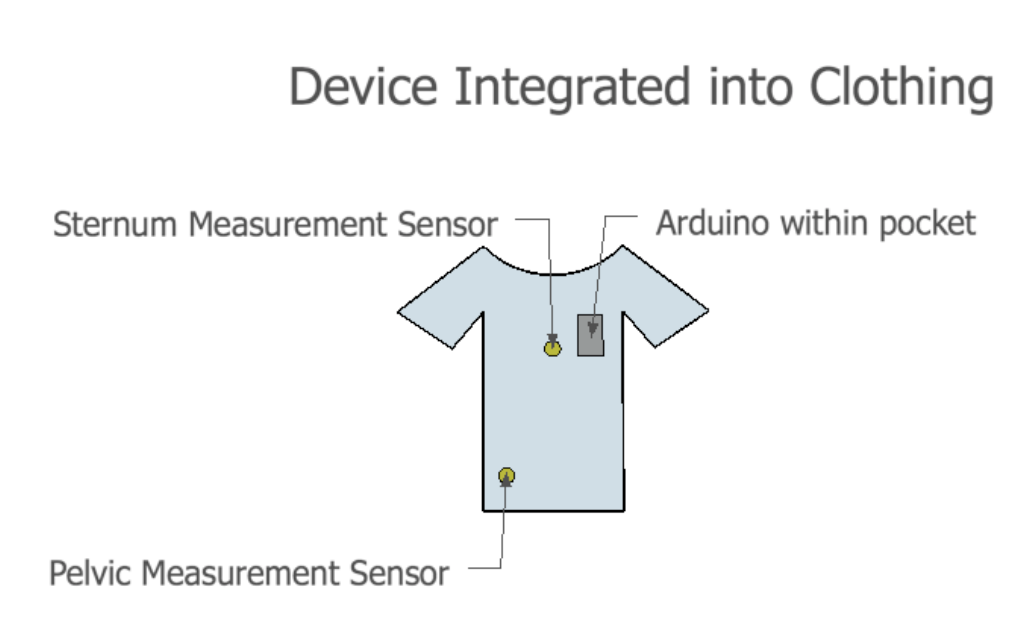 Figure 2: Sketch of Device Integrated into Clothing Solution
Sensor Device Alternatives
Device on a Belt 
Clothing Integrated Device 
Wearable Vest Design
Device on the Body
Device Attached to Shirt
Pressure Pad Seat Cushion
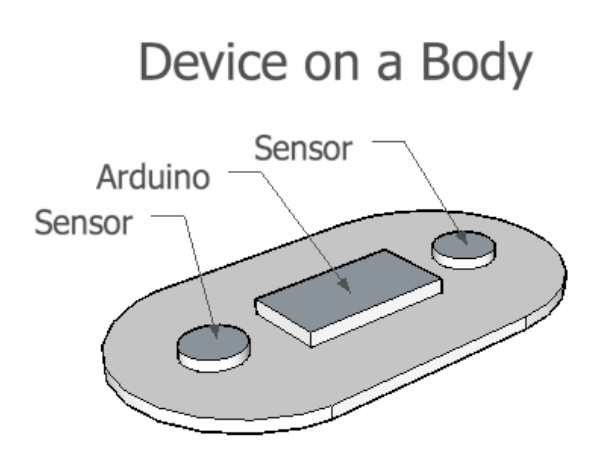 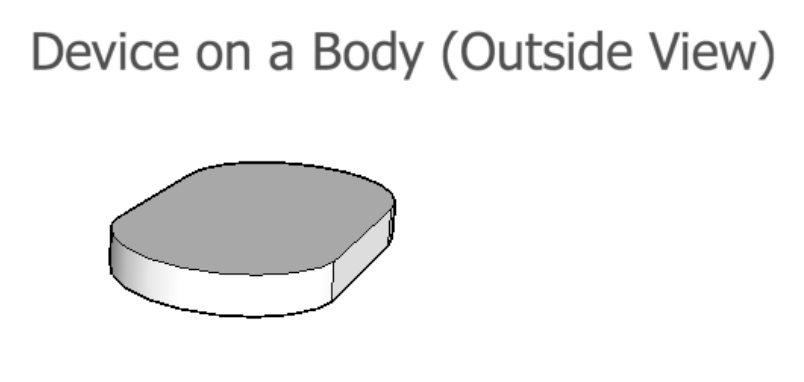 Figure 3: Device on Body (Outside View) Solution
Figure 4: Device on a Body Solution
Sensor Device Alternatives
Device on a Belt 
Clothing Integrated Device 
Wearable Vest Design
Device on the Body
Device Attached to Shirt
Pressure Pad Seat Cushion
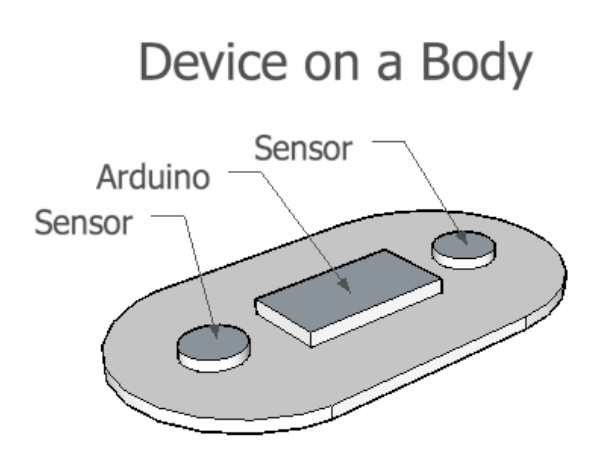 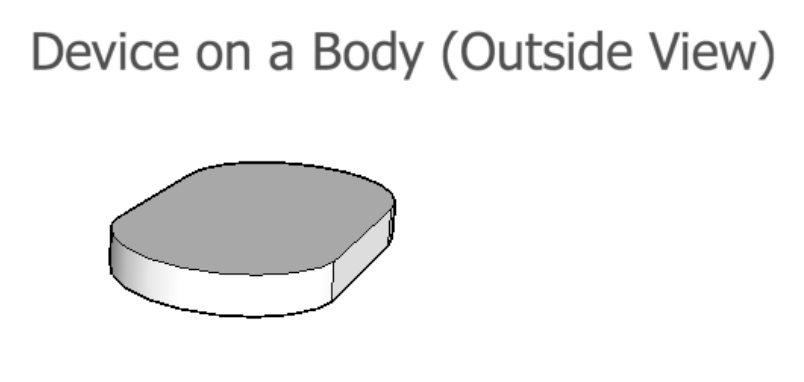 Figure 3: Device on Body (Outside View) Solution
Figure 4: Device on a Body Solution
Sensor Device Alternatives
Device on a Belt 
Clothing Integrated Device 
Wearable Vest Design
Device on the Body
Device Attached to Shirt
Pressure Pad Seat Cushion
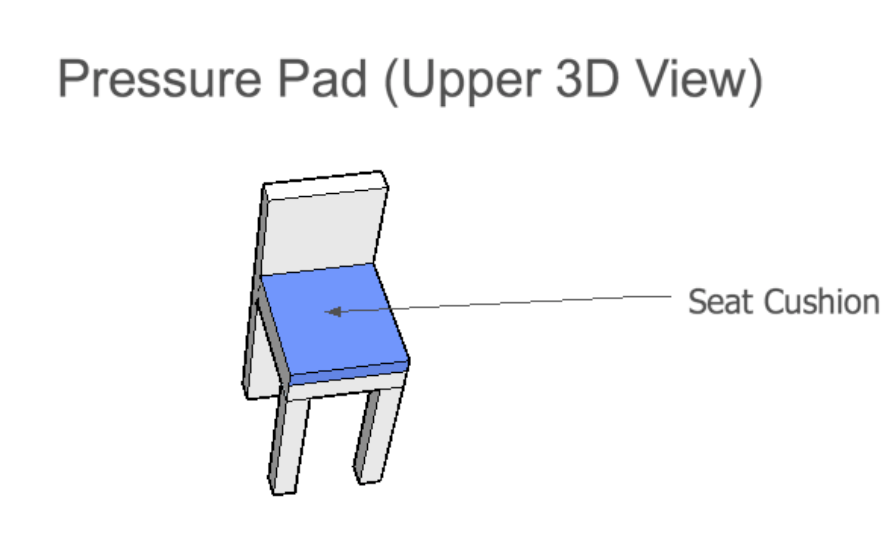 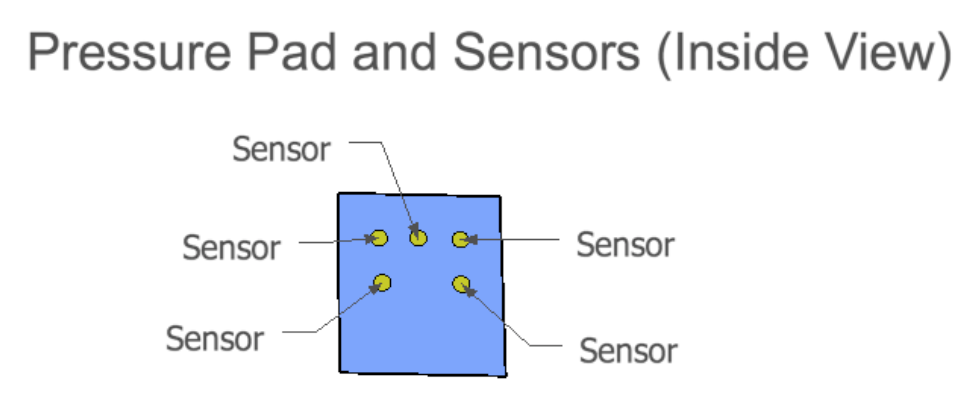 Figure 6: Inside View of Sensors in Pressure Pad Solution
Figure 5: 3D View of Pressure Pad Solution
Software-based Design Alternatives
Reminder System
Exercise Routine Tracker
Wearable Sensors & Computer Processor
Camera to Detect Angles
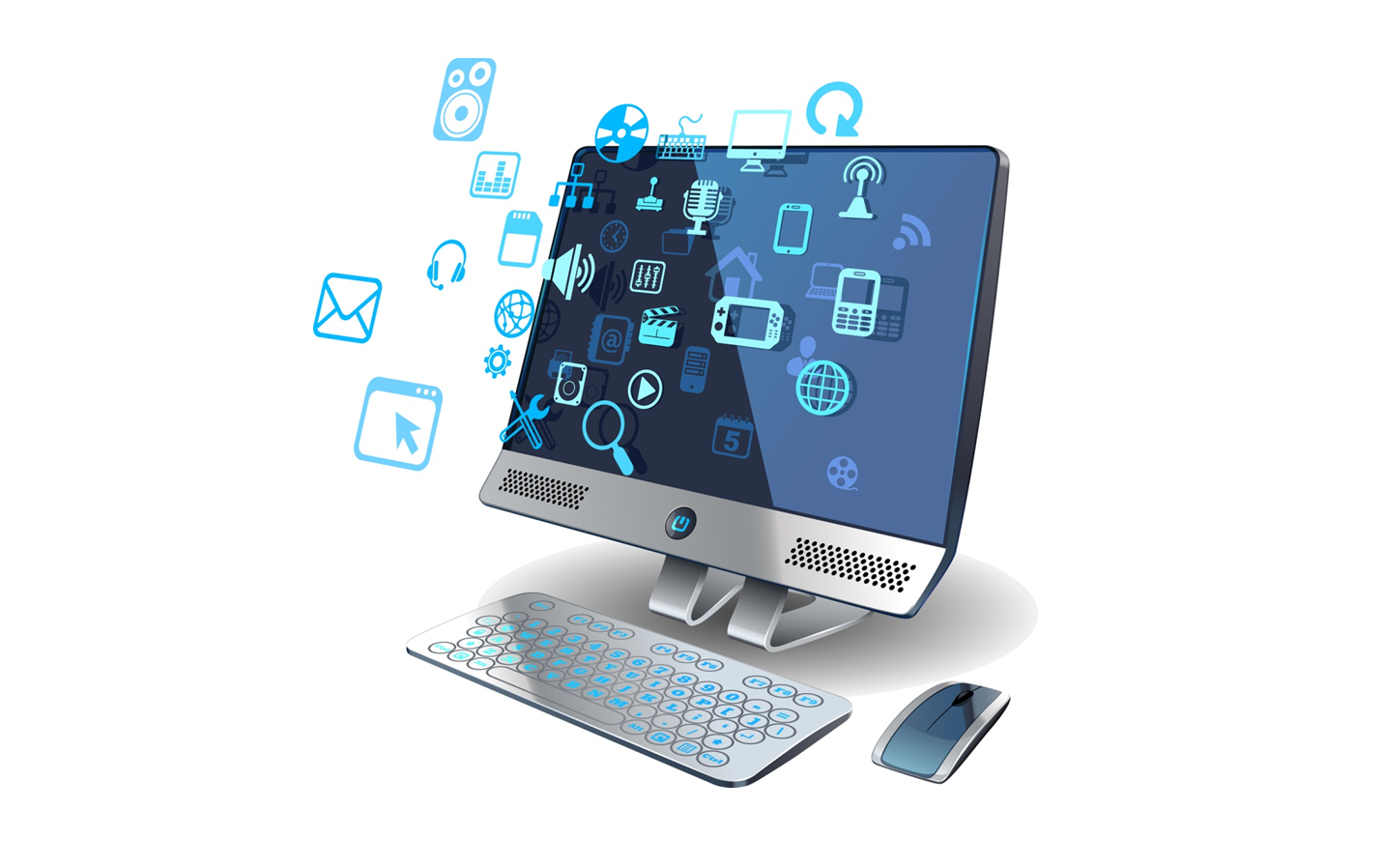 Figure 7: http://www.rentfaxpro.com/wp-content/uploads/2015/04/software.png
Software-based Design Alternatives
Reminder System
Exercise Routine Tracker
Wearable Sensors & Computer Processor
Camera to Detect Angles
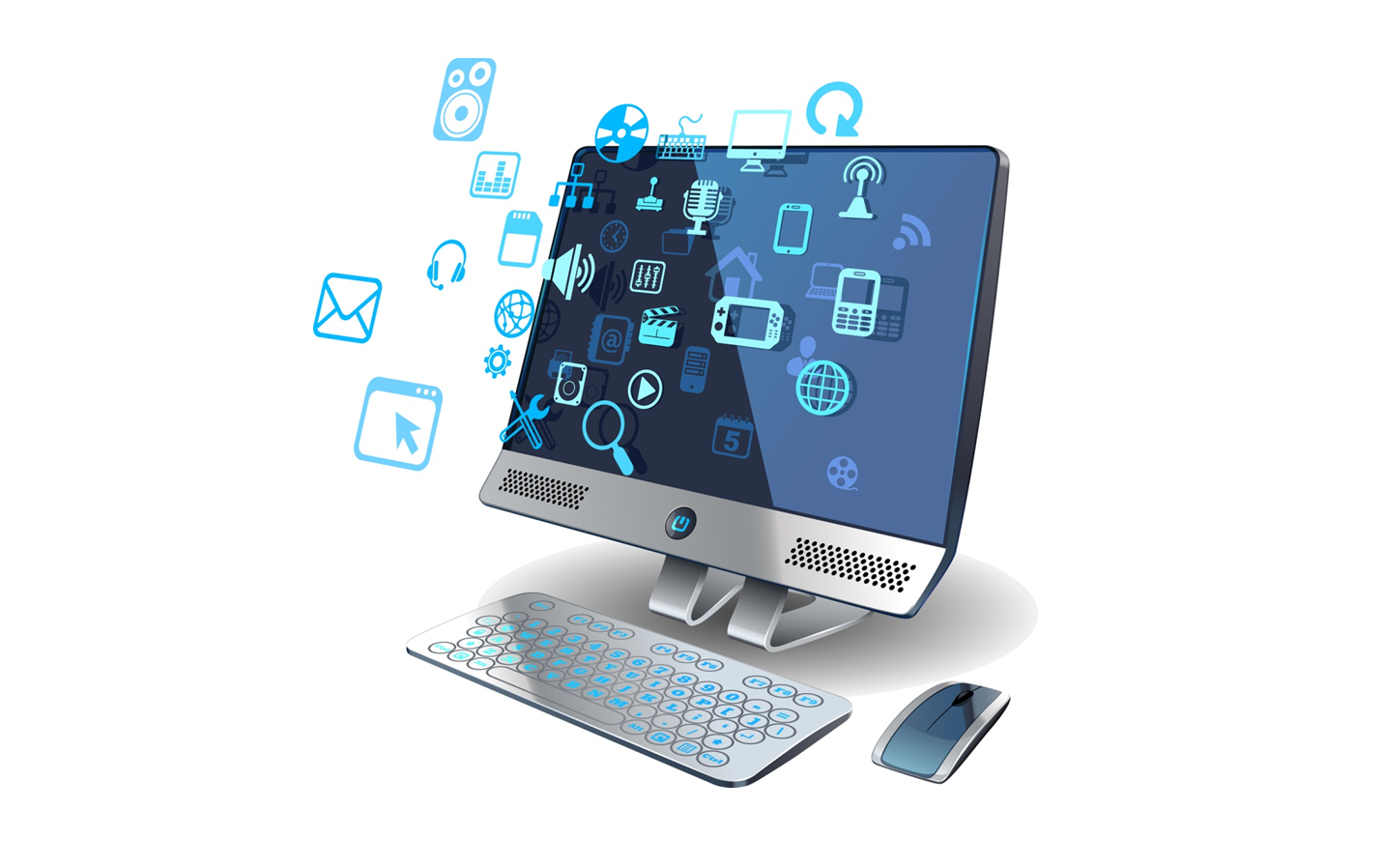 Figure 7: http://www.rentfaxpro.com/wp-content/uploads/2015/04/software.png
Software-based Design Alternatives
Reminder System
Exercise Routine Tracker
Wearable Sensors & Computer Processor
Camera to Detect Angles
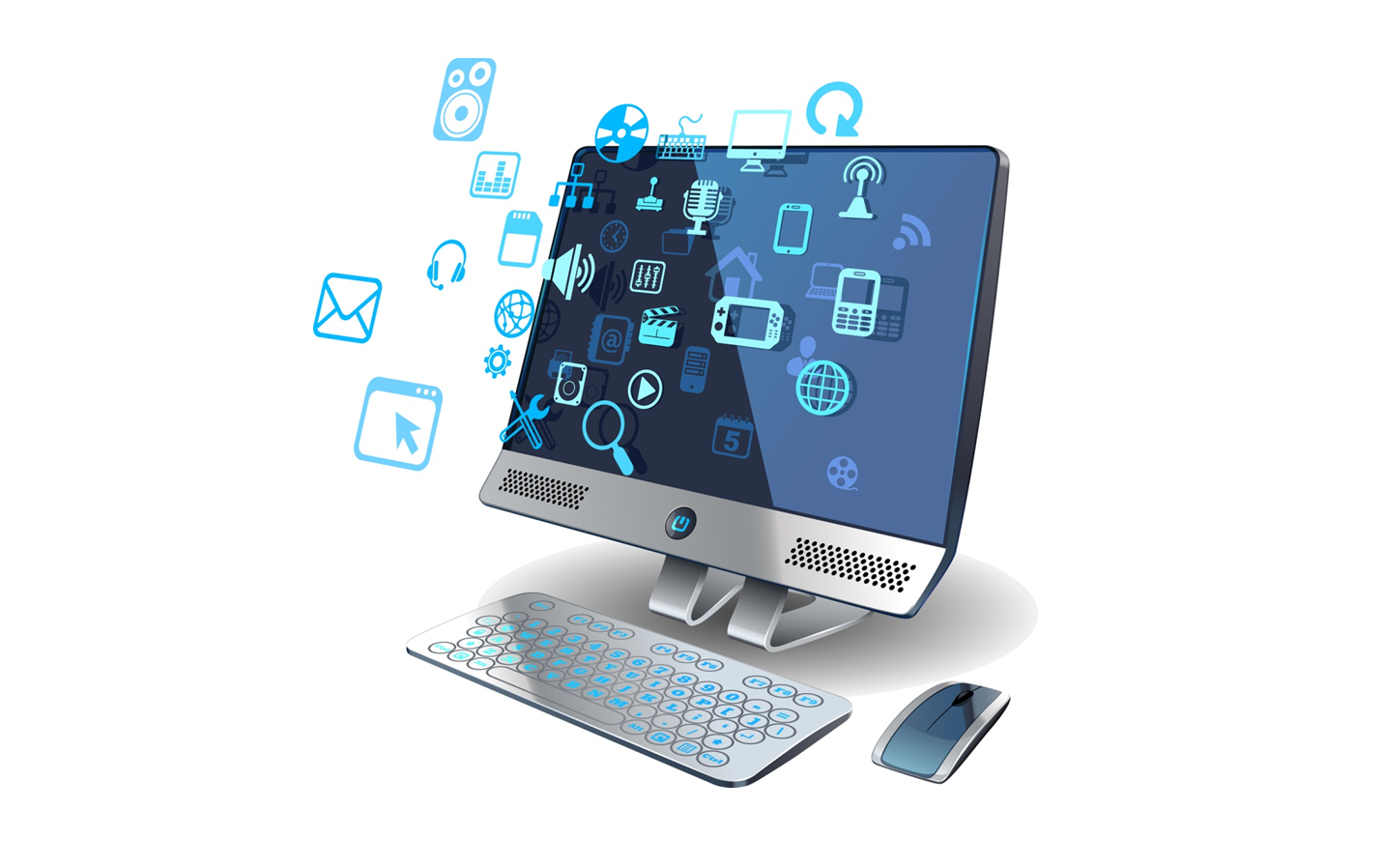 Figure 7: http://www.rentfaxpro.com/wp-content/uploads/2015/04/software.png
Pugh Chart Analysis
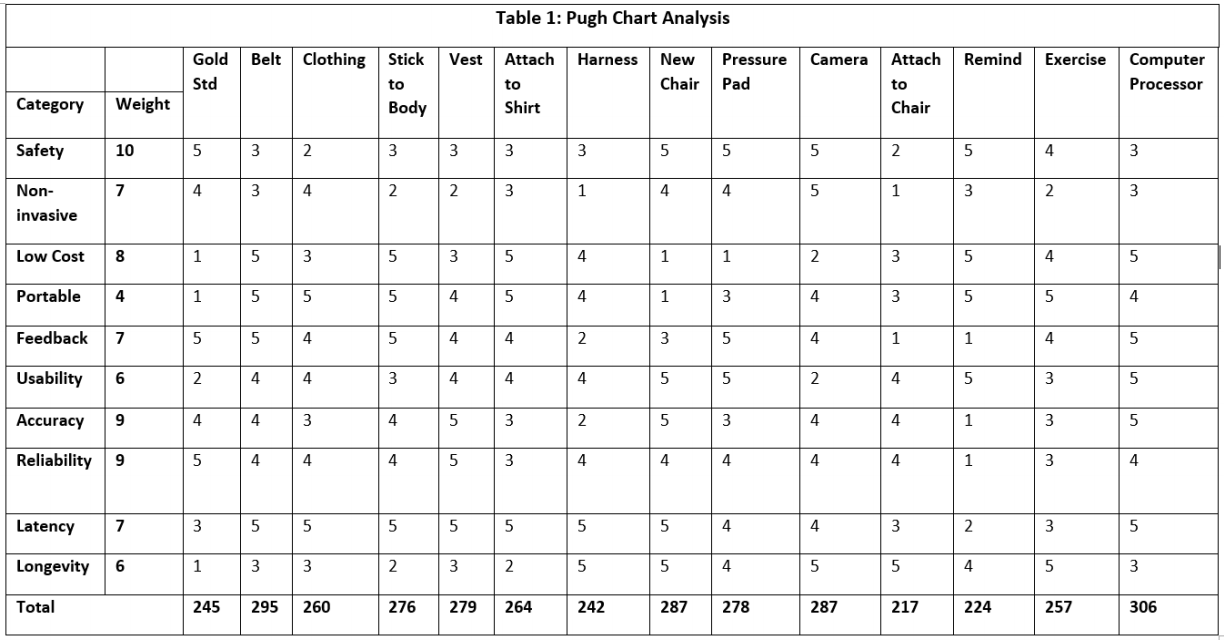 Solution Overview
6 Degree of Freedom (DOF) IMU sensors placed at the sternum and pelvis 
Microprocessor to receive data 
Software program to collect and process data
Proposed Budget
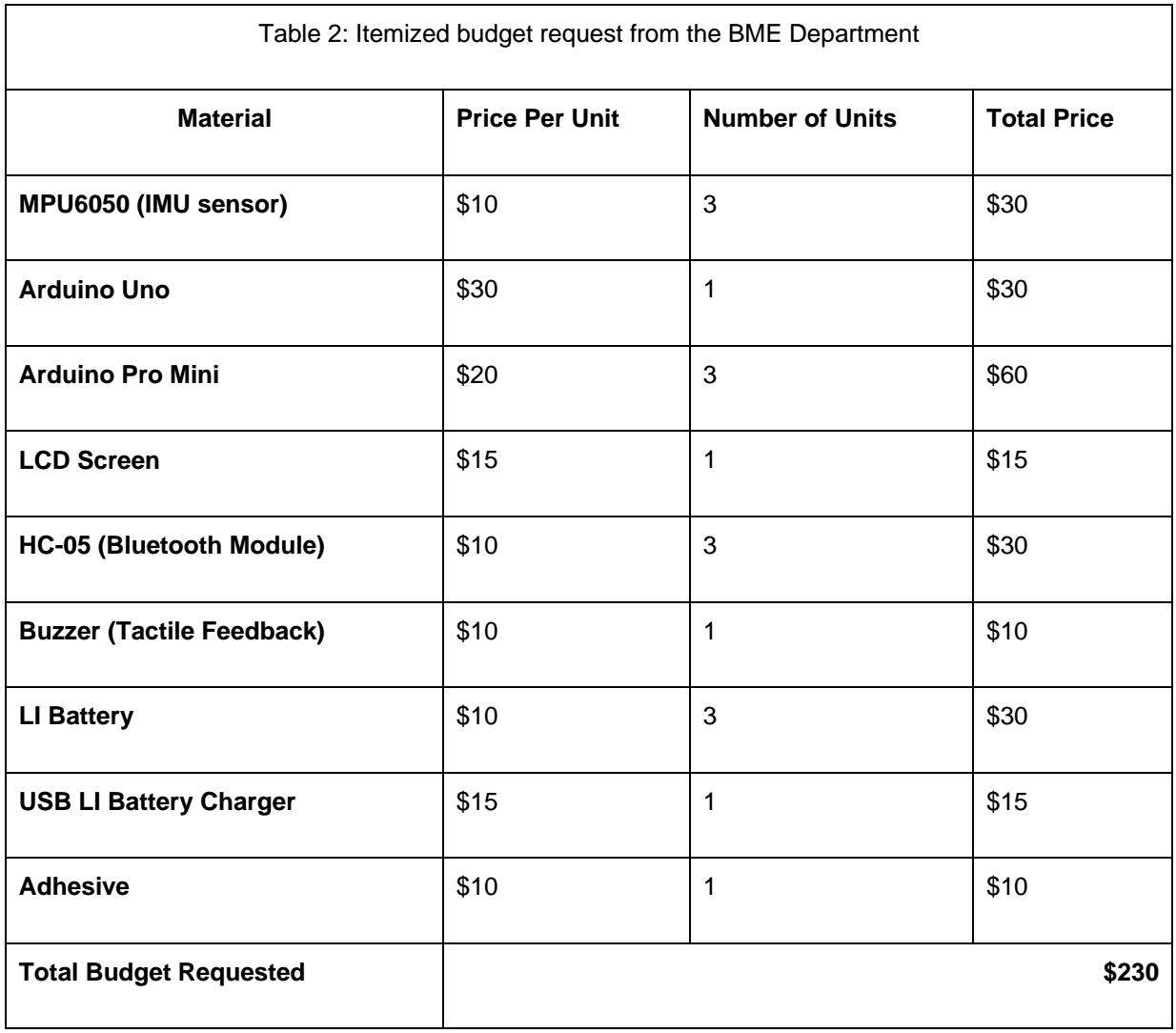 Questions?